UNIVERSIDADE ABERTA DO SUS – UNASUS
UNIVERSIDADE FEDERAL DE PELOTAS 
CURSO DE ESPECIALIZAÇÃO EM SAÚDE DA FAMÍLIA
    MODALIDADE À DISTÂNCIA 
TURMA 7
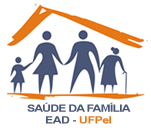 MELHORIA DA ATENÇÃO AOS HIPERTENSOS E/OU DIABÉTICOS NA UBS  MÃE TÚNICA, SÃO JOÃO DA VARJOTA/PI



                Aluno: Greisis del Sol Fleites
         Orientador: Estela Maris Rossato
INTRODUÇÃO
As Doenças Crônicas não transmissíveis têm assumido importância cada vez maior no elenco de ações programáticas típicas da ação básica em função da modificação da pirâmide populacional e do estilo de vida que levam estas doenças a condições epidêmicas na população brasileira.

É importante desenvolver o foco de intervenção em atenção aos usuários com hipertensão (HAS) e diabetes mellitus (DM), já que são doenças muito frequentes e com grande morbimortalidade, além de poder atingir a qualquer idade.
INTRODUÇÃO
Município São João da Varjota-PI, localizada no meio norte do Piauí .  

4655 habitantes

O município possui  3 UBS com 2 equipes de ESF.

 Disponibilidade do NASF para 2 ESF .
Introdução
UBS é chamada Mãe Túnica (urbana). 

Total de pessoas na área de abrangência: 4.655 (SIAB,2012);

Equipe da ESF é composta por:
       
      1 Enfermeira (gerente da UBS)
      1 médico geral
      2 técnicas de   enfermagem
      11 ACS
      1  Atendente
      1 Vigia
      1 Assistente para Serviços Gerais.
Introdução
934 hipertensos e  267 diabéticos (estimativa do CAPS). 

Fragilidades no Processo de Trabalho:

UBS possuía instabilidade de permanência de profissionais médicos. Os hipertensos e diabéticos só recebiam medicamentos 

Rotina de trabalho limitada na UBS: entrega de medicamentos aos hipertensos e/ou diabéticos sem realizar consulta aos mesmos. Visita domiciliar só aos acamado ou impossibilitado de locomover-se não aproveitando o momento para o resto da família.

Equipe atuando de forma fragmentada: sem planejamento e  seguimento de protocolos adequadamente, baixa cobertura dos usuários hipertensos, poucas atividades na comunidades. 

Não tínhamos disponibilidade de equipe de saúde bucal .
Objetivo Geral
. Melhorar a atenção à saúde de hipertensos e diabéticos na UBS Mãe Túnica em São João da Varjota, Piauí.
Objetivos Específicos
Ampliar a cobertura a hipertensos e/ou diabéticos;

Melhorar a qualidade da atenção a hipertensos e/ou diabéticos; 

Melhorar a adesão de hipertensos e/ou diabéticos ao programa; 

Melhorar o registro das informações; 

Mapear aos hipertensos e diabéticos de risco para doenças cardiovascular; 

Promover a saúde  de hipertensos e diabéticos.
Metodologia
Focamos as ações da intervenção nas 12 semanas de duração, nos quatro eixos:


organização e gestão do serviço;                                    
engajamento público;
qualificação da prática clínica; 
monitoramento e avaliação dos serviços.
Metodologia
Cadastramos os usuários em fichas espelho fornecidas pelo curso UFPEL  e impressa com ajuda da Secretaria da Saúde 
 Realizamos o registro de todas as consultas em prontuário próprio dos usuários
Os dados após coletados foram levados a planilha de coleta de dados para análise dos indicadores.
       1- População de hipertensos maior de 20 anos
       2- População de diabéticos maior de 20 anos
       Protocolo de orientação: Controle dos  hipertensos e/ou diabéticos. Cadernos de Atenção Básica nº 36 e 37 (Brasil, 2013 a e b).
Metodologia
Capacitação sobre o protocolo do MS, para que toda a equipe utilize esta referência na atenção  aos hipertensos e diabéticos. 

Discussões foram realizadas no sentido de orientar o acolhimento dos hipertensos e/ou diabéticos.

Usuários hipertensos e/ou diabéticos com 20 ou mais anos de idade foram cadastrados, pelos ACS e enfermeira (durante busca ativa).
Metodologia
Oportunizamos atendimentos, nas referidas doenças e  faixa etária do projeto e continuamos dando atenção a demanda espontânea e  programadas. 

Comunidade orientada sobre a importância e a periodicidade da realização de consultas, exames clínicos e laboratoriais em dia, disponibilidade de medicamentos, orientação nutricional adequada, atividades físicas, risco do tabagismo e higiene bucal.
Metodologia
Capacitamos a equipe para conhecer os protocolos de atuação na hipertensão e diabetes: busca ativa, medidas de orientação, técnicas de aferição e dosagem de glicemia, registro adequado e estratificação de risco

A enfermeira foi responsável por palestras  na sala de espera da unidade.

O médico realizou semanalmente palestra.

A ESF  realizou atividades coletivas  nas diferentes localidades da comunidade: escolas e igrejas, segundo o cronograma e com a presença do NASF.
Objetivos, Metas e Resultados
Objetivo 2. Melhorar a qualidade da atenção a hipertensos e/ou diabéticos
Meta 4:  Realizar exame clínico apropriado em 100% dos diabéticos
Indicador: Proporção de diabéticos com exame clínico em dia de acordo com o protocolo.


No primeiro mês realizamos o exame em 25 usuários (100%), no segundo mês conseguimos 47 usuários com exame clínico em dia (100%) e o terceiro mês terminou com um total de 51 usuários com exame clínico em dia (100%).
Objetivos, Metas e Resultados
Objetivo 2. Melhorar a qualidade da atenção a hipertensos e/ou diabéticos
Meta 7. Priorizar a prescrição de medicamentos da farmácia popular para 100% dos hipertensos.
Indicador: Proporção de hipertensos com prescrição de medicamentos da Farmácia Popular/Hiperdia  priorizada

No primeiro mês 129 usuários estavam com prescrição de medicamentos da Farmácia Popular (100%). No segundo 
mês, 224 usuários (100%), e no terceiro mês, 259 (100%) usuários com prescrição da Farmácia Popular
Objetivos, Metas e Resultados
Objetivo 2. Melhorar a qualidade da atenção a hipertensos e/ou diabéticos
Meta 8. Priorizar a prescrição de medicamentos da farmácia popular para 100% dos diabéticos cadastrados na unidade de saúde
Indicador : Proporção de diabéticos com prescrição de medicamentos da Farmácia Popular/Hiperdia priorizada

No primeiro mês tivemos 25 usuários com prescrição de medicamentos da Farmácia Popular (100%), no segundo 
mês o número de usuários foi de 47 (100%), e no terceiro mês 51 (100%) diabéticos com prescrição da Farmácia Popular
Objetivos, Metas e Resultados
Objetivo 2. Melhorar a qualidade da atenção a hipertensos e/ou diabéticos
Meta 9. Realizar avaliação da necessidade de atendimento odontológico em 100% dos hipertensos
Indicador: Proporção de hipertensos com avaliação da necessidade de atendimento odontológico.

No primeiro mês 130 usuários (100%), 
No segundo mês 225 usuários (100%) 
No terceiro mês 259 com avaliação (100%)
Objetivos, Metas e Resultados
Objetivo 2. Melhorar a qualidade da atenção a hipertensos e/ou diabéticos
Meta 10. Realizar avaliação da necessidade de atendimento odontológico em 100% dos diabéticos
Indicador : Proporção de diabéticos com avaliação da necessidade de atendimento odontológico

No primeiro mês 25 usuários (100%)
No segundo mês 47 (100%)
No terceiro mês 51 (100%).
Objetivos, Metas e Resultados
Objetivo 3: Melhorar a adesão de hipertensos e/ou diabéticos ao programa.
Meta 11. Buscar 100% dos hipertensos faltosos às consultas na unidade de saúde conforme a periodicidade recomendada.
Indicador: Proporção de hipertensos faltosos às consultas médicas com busca ativa

No primeiro mês fizemos 1 busca ativa (100%). 
No segundo 1 (100%)
No terceiro mês conseguimos avaliar 1 faltoso com busca ativa (100%).
Objetivos, Metas e Resultados
Objetivo 3: Melhorar a adesão de hipertensos e/ou diabéticos ao programa.
Meta 12. Buscar 100% dos diabéticos faltosos às consultas na unidade de saúde conforme a periodicidade recomendada.
Indicador: Proporção de diabéticos faltosos às consultas médicas com busca ativa. 

Nos três meses não tivemos usuários faltosos.
Objetivos, Metas e Resultados
Objetivo 4. Melhorar o registro das informações
Meta 14: Manter ficha de acompanhamento de 100% dos diabéticos cadastrados na unidade de saúde
Indicador : Proporção de diabéticos com registro adequado na ficha de acompanhamento. 

No primeiro mês, 25 diabéticos com registro adequado (100%) No segundo mês foram 47 diabéticos (100%)
No terceiro mês,51 diabéticos com registro adequado (100%).
Objetivos, Metas e Resultados
Objetivo 5 . Mapear hipertensos e diabéticos de risco para doença cardiovascular
Meta 15: Realizar estratificação do risco cardiovascular em 100% dos hipertensos cadastrados na unidade de saúde.
Indicador : Proporção de hipertensos com estratificação de risco cardiovascular. 

No primeiro mês130 usuários realizaram estratificação de risco (100%)
No segundo mês 225 usuários (100%)
No terceiro mês 259 usuários com estratificação de risco (100%).
Objetivos, Metas e Resultados
Objetivo 5 . Mapear hipertensos e diabéticos de risco para doença cardiovascular
Meta 16: Realizar estratificação do risco cardiovascular em 100% dos diabéticos cadastrados na unidade de saúde.
Indicador : Proporção de diabéticos com estratificação de risco cardiovascular

 No primeiro mês realizamos estratificação de risco em 25 usuários (100%), no segundo mês 47 usuários (100%) e terminamos no terceiro mês com um total de 51 usuários com estratificação de risco em dia (100%).
Objetivos, Metas e Resultados
Objetivo 6: Promover a saúde de hipertensos e diabéticos.   
Meta 17: Garantir orientação nutricional sobre alimentação saudável a 100% dos hipertensos.
Indicador : Proporção de hipertensos com orientação nutricional sobre alimentação saudável.
Meta 18: Garantir orientação nutricional sobre alimentação saudável a 100% dos diabéticos.
Indicador : Proporção de diabéticos com orientação nutricional sobre alimentação saudável

Oferecemos orientação nutricional a 100% dos usuários hipertensos  e diabéticos avaliados.
Objetivos, Metas e Resultados
Objetivo 6: Promover a saúde de hipertensos e diabéticos.   
Meta 19: Garantir orientação em relação à prática regular de atividade física a 100% dos pacientes hipertensos.
Indicador : Proporção de hipertensos com orientação sobre à prática regular de atividade física dos pacientes hipertensos.
Meta 20: Garantir orientação em relação à prática regular de atividade física a 100% dos pacientes diabéticos.
Indicador : Proporção de diabéticos com orientação sobre à prática regular de atividade física a 100% dos pacientes diabéticos.

 Oferecemos orientação em relação à prática regular de atividade física a 100% dos usuários hipertensos e diabéticos avaliados
Objetivos, Metas e Resultados
Objetivo 6: Promover a saúde de hipertensos e diabéticos.   
Meta 21: Garantir orientação sobre os riscos do tabagismo a 100% dos pacientes hipertensos.
Indicador:  Proporção de hipertensos com orientação sobre os riscos do tabagismo.
Meta 22: Garantir orientação sobre os riscos do tabagismo a 100% dos pacientes hipertensos.
Indicador:  Proporção de hipertensos com orientação sobre os riscos do tabagismo. 

Oferecemos orientação sobre os riscos do tabagismo a 100% dos usuários hipertensos e diabéticos avaliados.
Objetivos, Metas e Resultados
Objetivo 6: Promover a saúde de hipertensos e diabéticos.   
Meta 23: Garantir orientação sobre higiene bucal a 100% dos pacientes hipertensos.
Indicador:  Proporção de hipertensos com orientação sobre higiene bucal. 
Meta 24: Garantir orientação sobre higiene bucal a 100% dos pacientes diabéticos.
Indicador:  Proporção de diabéticos com orientação sobre higiene bucal

Oferecemos orientação sobre higiene bucal a 100% dos usuários hipertensos e diabéticos avaliados.
Importância da Intervenção
Para a Equipe:

 Conseguimos trabalhar com mais união, dedicação, integralidade e preocupação com os usuários com HAS, DM e comunidade em geral.

Exigiu que a equipe se capacitasse para seguir as recomendações do Ministério da Saúde  

Toda equipe esteve envolvida no projeto, já que participaram na realização e execução das mesmas e continuaram seu trabalho na rotina da UBS
Importância da Intervenção
Para os Serviço :
Conseguimos mudar a estratégia de trabalho incorporando agora todas essas ações na rotina diária do trabalho na UBS.
Propiciou uma melhora dos registros, controle nas consultas, adequado exame clinico, laboratorial, estratificação de risco e ampliar as medidas de prevenção e promoção em saúde. 
 Aumentou a qualidade das consultas e avaliação dos usuários, melhorou a cobertura e levou as consultas mais perto das comunidades como em igrejas e escolas.
Importância da Intervenção
Para a Comunidade 
Conseguimos aumentar a parceria com os líderes da comunidade .
A  comunidade participou de forma ativa nas atividades de educação em saúde.
Conseguimos interagir nas visitas domiciliares com os usuários hipertensos e diabéticos  e seus familiares. 
A comunidade conheceu  todas  as ações da intervenção como rotina do trabalho
Nível de incorporação da intervenção a rotina do serviço
Temos já disponível e  incorporadas  todas as ações que realizamos na intervenção como rotina do trabalho.

Tomar este projeto como exemplo e  implementar outros programas na UBS como o Programa de Pré-natal, Saúde de idosos e Saúde da mulher.

Seguir cumprindo  com os princípios do SUS: integralidade, universalidade e acessibilidade.
Mudanças
Aumentou o numero de atendimentos na UBS com horários mais flexível e levou as consultas muito mais perto da comunidade (igrejas, escolas).
Melhorou o planejamento das ações em saúde e a organização do processo do trabalho, com os membros da equipe.
Melhor organização dos arquivos e prontuários dos usuários da UBS
A equipe continuará com a reunião com frequência mensal
Reflexão crítica sobre o processo pessoal de aprendizagem
Terminei feliz, já que nunca tinha feito um curso a distância
Dificuldades com o idioma
Foi preciso estudar os protocolos de atuação no Brasil e compreender o Projeto Pedagógico
Não tive  problemas com a internet, o que possibilitou meu trabalho e enviar as tarefas em tempo
Destacar o apoio dos professores e orientadores que trabalharam durante todo o curso nas orientações, revisão e avaliação das diferentes tarefas.
Reflexão crítica sobre o processo pessoal de aprendizagem
Na prática profissional: possibilidade de adquirir conhecimentos acerca da ESF no Brasil.

Aprendizados mais interessantes: planejamento das ações em saúde e a organização do processo do trabalho.

Aprendi a trabalhar com os principais problemas da comunidade, com os dados obtidos na análise situacional
MUITO
OBRIGADA.